স্বাগতম
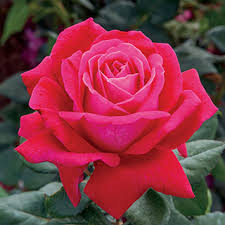 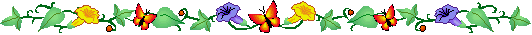 পরিচিতি
শ্রেণি     : অষ্টম  
বিষয়    : ইসলাম ও নৈতিক শিক্ষা
ক্ষিতীশ সরকার 
সহকারী শিক্ষক ( আইসিটি)
durga1915@gmail.com
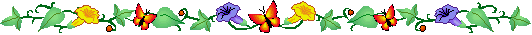 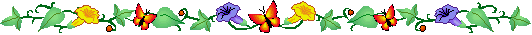 কৃষ্ণগোবিন্দ উচ্চ বিদ্যালয় , বাংলা, নেত্রকোনা।
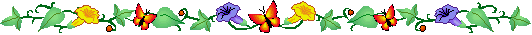 স্ক্রিনে আমরা কিসের ছবি দেখতে পাচ্ছি?
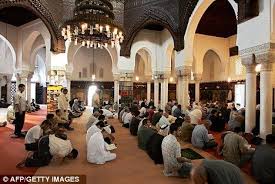 মসজিদে মুসুল্লিরা নামাজরত অবস্থায়
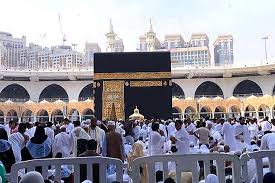 ক্বাবা ঘরের ছবি
কাবা ঘরে মানুষ কেন যায়?
হজ্জ করার জন্য
হজ্জ
শিখন ফল
এই পাঠ শেষে শিক্ষার্থীরাঃ

হজ্জ কি তা বলতে পারবে।
২   হজ্জের  ঐতিহাসিক পটভুমি বর্ণনা করতে পারবে।
 হজ্জের প্রকার কি কি তা বলতে পারবে।
 হজ্জের তাৎপর্য ও ফজিলত বিশ্লেষণ  করতে পারবে ।
হজ্জ আরবী শব্দ
এর অর্থ হলো ইচ্ছা করা, সংকল্প  করা, আগমন করা ইত্যাদি। 

ইসলামী শরিয়তের পরিভাষায়–আল্লাহতাআলার নৈকট্য লাভের উদ্দ্যেশ্যে নির্দিষ্ট কার্যাবলির মাধ্যমে বাইতুল্লাহ জিয়ারত করাকে হজ্জ বলে।

প্রত্যেক আর্থিক ও শারিরীক সামর্থবান মুসলমানের জন্য জীবনে একবার হজ্জ করা ফরজ।
হজ্জ সম্পর্কে আল্লাহ তাআলা  বলেন-
মানুষের মধ্যে যার সেখানে যাওয়ার সামর্থ্য আছে, আল্লাহর উদ্দেশ্যে ওই গৃহে হজ্জ করা তার অবশ্য কর্তব্য । (সুরা আলে ইমরান, আয়াত-৯৭)
ইব্রাহিম (আ) ও ইসমাইল (আ) কর্তৃক কাবা ঘর পূননির্মাণ করে দোয়া করেন-
“হে আমার প্রতিপালক ! আমাদের এ কাজ কবুল করুন। নিশ্চয়ই আপনি সর্বশ্রোতা,সর্বজ্ঞানী “ (সুরা আল-বাক্বারা, আয়াত ১২৭)
ইফরাদ
হজ্জের প্রকারভেদ
কিরান
তামাত্বো
ইহরাম বাধা
হজ্জের ফরয
আরাফায় অবস্থান করা
তাওয়াফে যিয়ারত করা
হজ্জের তাৎপর্য
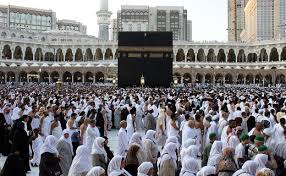 মুসলমানদের মিলন কেন্দ্র
হজের ফজিলত
রাসুলে করিম (স)বলেন হজ্জে মাবরুরের (মাকবুল) প্রতিদান হচ্ছে একমাত্র জান্নাত।’ (নাসাঈ)
দলীয় কাজ
মুসলিম বিশ্বের ঐক্যের প্রেক্ষাপটে হজের ৫টি গুরুত্ব লিখ।
মুল্যায়ন
১। মুসলমানদের জীবনে হজ কতবার ফরজ?

    ক। তিন            খ। চার 
      গ। দুই            ঘ। এক

২। হজ ইসলামের কততম রুকন? 

    ক। তিন                     খ। দুই

    গ। পাঁচ                      ঘ। চার
বাড়ীর কাজ
বিশ্ব মুসলিম ঐক্য প্রতিষ্ঠায় হজ্জের ভুমিকা উল্ল্যেখ কর।
সকলকে ধন্যবাদ
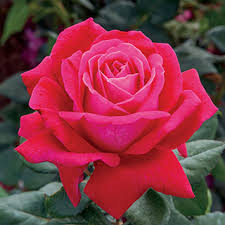